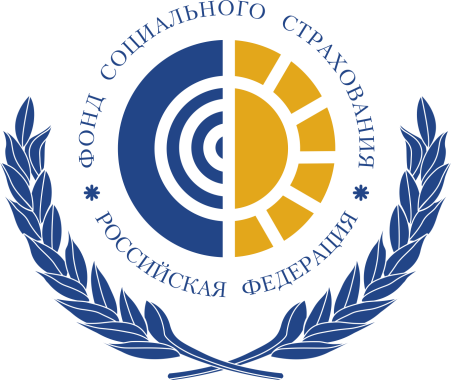 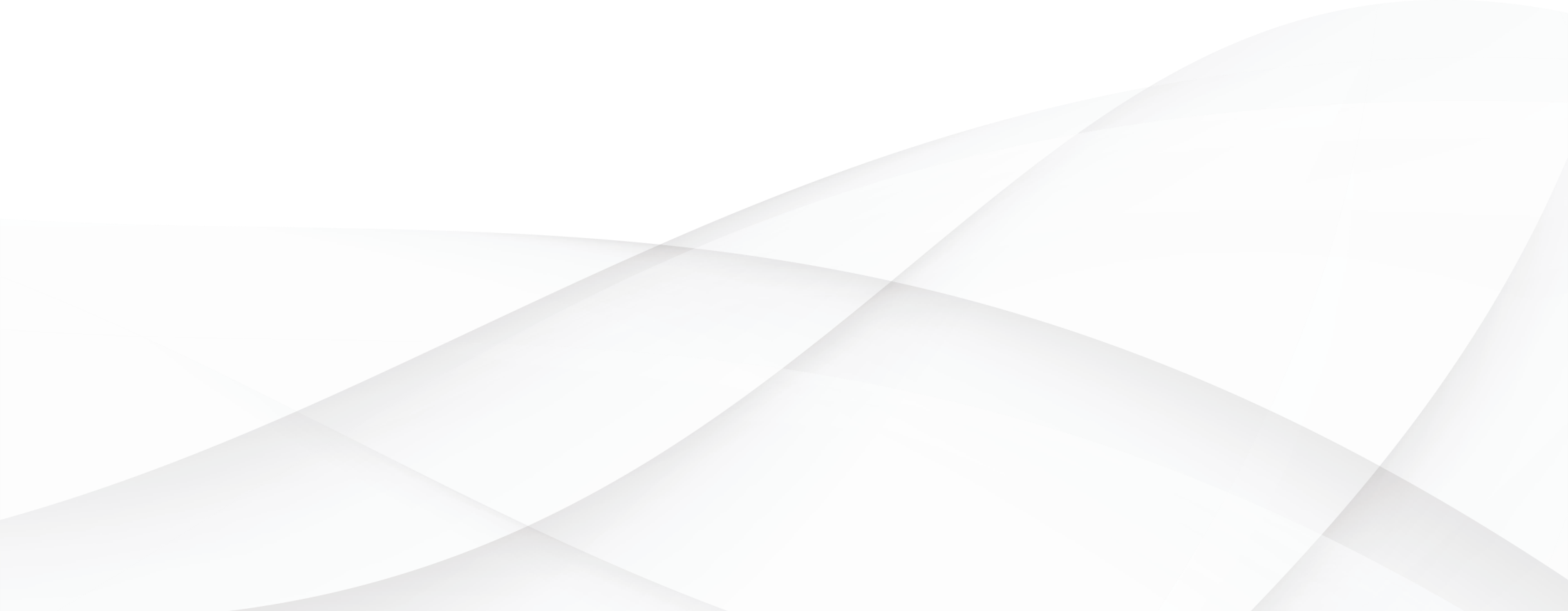 ФОНД СОЦИАЛЬНОГО СТРАХОВАНИЯ
РОССИЙСКОЙ ФЕДЕРАЦИИ
ИВАНОВСКОЕ РЕГИОНАЛЬНОЕ ОТДЕЛЕНИЕ
О деятельности 
Государственного учреждения-Ивановского 
регионального отделения Фонда социального страхования Российской Федерации
 в области охраны труда
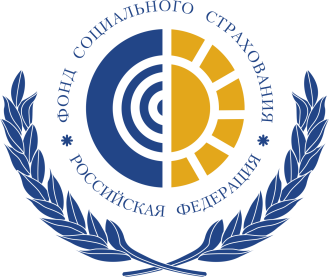 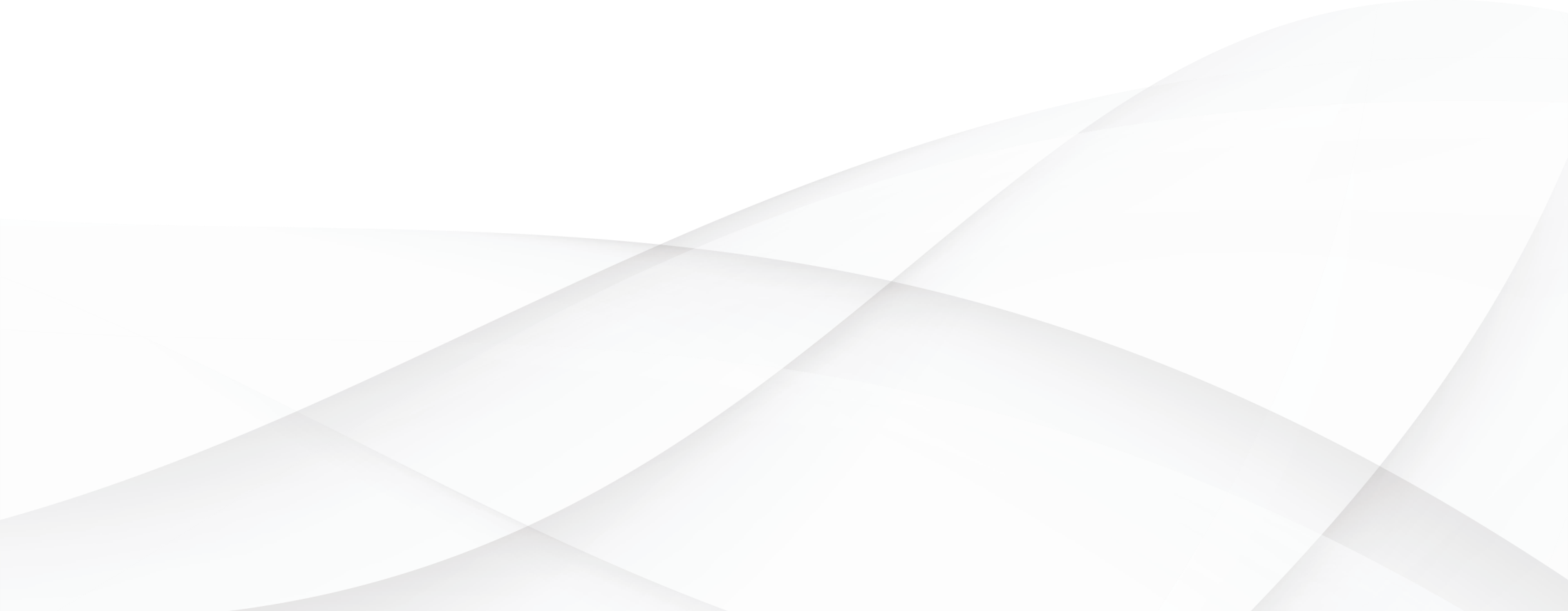 ФОНД СОЦИАЛЬНОГО СТРАХОВАНИЯ
РОССИЙСКОЙ ФЕДЕРАЦИИ
Докладчик:
Начальник отдела страхования профессиональных рисков ГУ-ИРО ФСС РФ 
ИГОРЬ ОЛЕГОВИЧ НАЗИН
Реализация 
ГУ-ИРО ФСС РФ международной программы
 «VIZION ZERO» или «СТРЕМЛЕНИЕ К НУЛЮ»
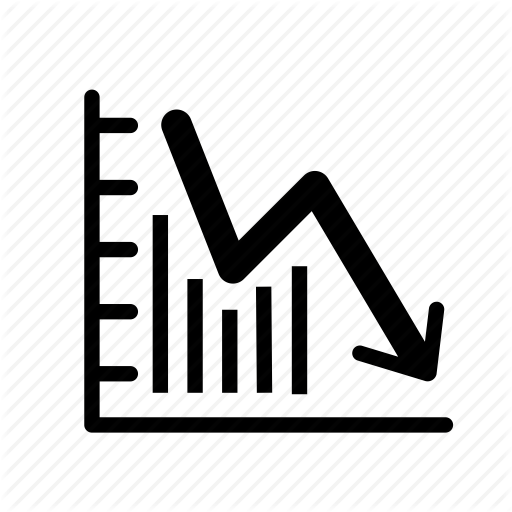 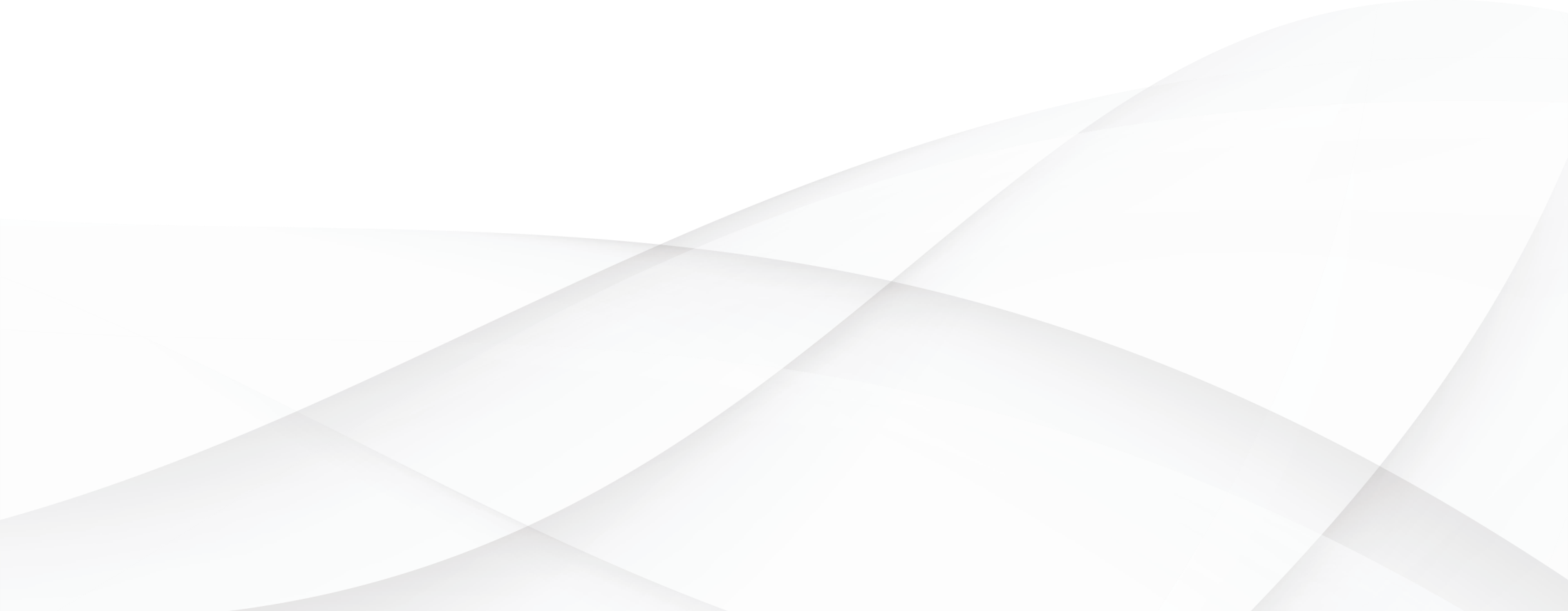 Ивановское региональное отделение Фонда социального страхования Российской Федерации
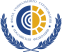 Комплекс мероприятий по реализации концепции «Нулевого травматизма»
Проведение анализа и
 мониторинга
производственного 
травматизма
Проведение информационно-
разъяснительных  мероприятий
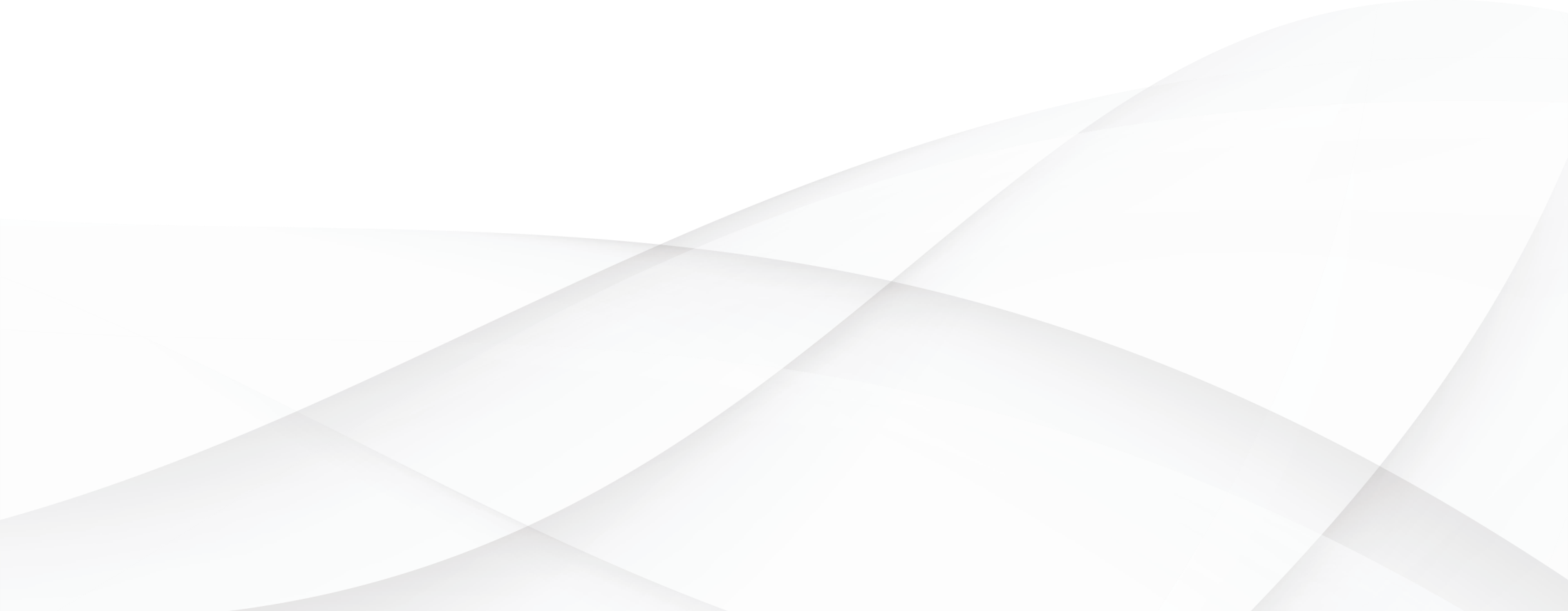 6
1
Взаимодействие со средствами массовой информации с активом профсоюзных объединений работодателей, объединений профсоюзов и другими общественными организациями
Взаимодействие с Правительством Ивановской области и органами исполнительной и законодательной власти  травмы
Мероприятия
5
2
4
3
Взаимодействие со страхователями по вопросам предупреждения травматизма
Участие в рабочих совещаниях и комиссиях по вопросам охраны труда
Ивановское региональное отделение Фонда социального страхования Российской Федерации
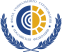 В Ивановском региональном отделении  зарегистрировано на 01.07.2019
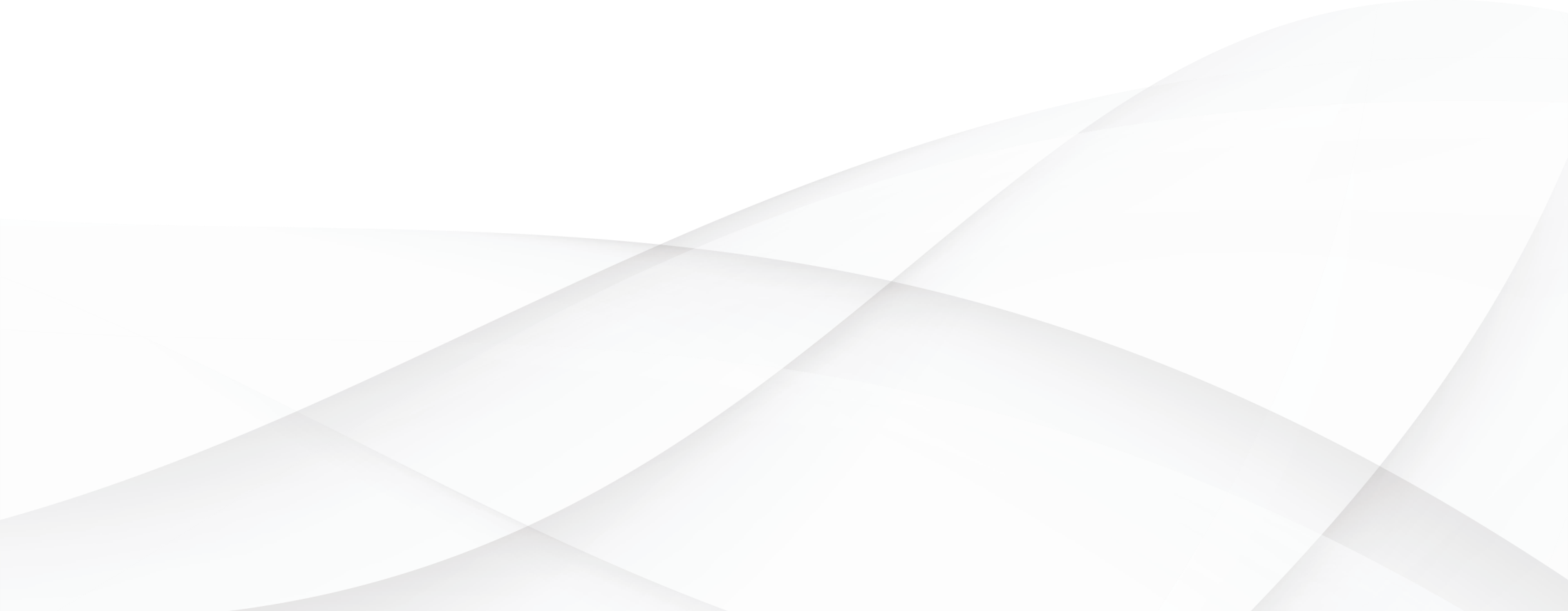 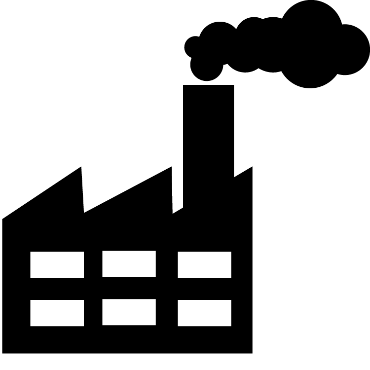 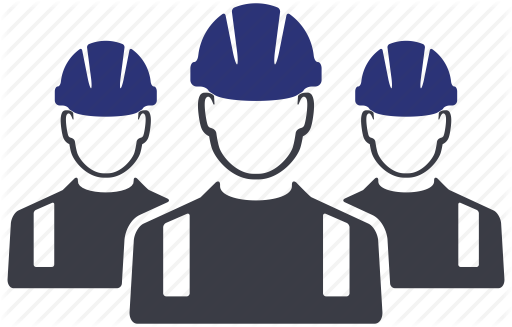 263,5
тыс.
35,4 тыс.
Среднесписочная численность
страхователей
19%  - 51,0 тыс. застрахованных граждан работают в условиях с вредными о опасными производственными факторами
Ивановское региональное отделение Фонда социального страхования Российской Федерации
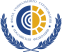 Размер выделяемых средств
20% 
от начисленных страховых взносов за предыдущий расчетный период
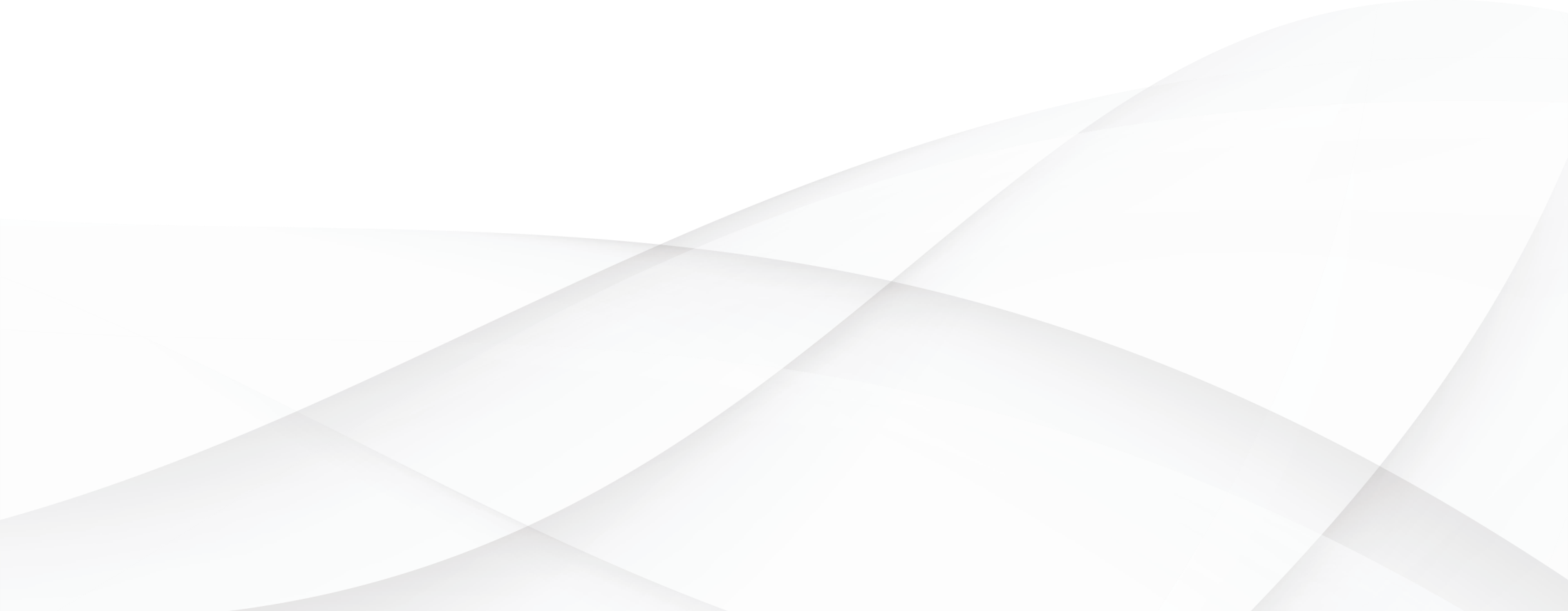 Финансовое обеспечение предупредительных мер по сокращению производственного травматизма
Для страхователей с численностью сотрудников до 100 человек, не обращавшихся в двух предыдущих годах за финансированием предупредительных мер
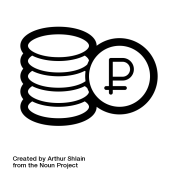 программа реализуется
С 2002 года
до настоящего времени
20% 
от начисленных страховых взносов за  ТРИ предыдущих года
на эти цели направлено
254,9 млн. руб.
Ивановское региональное отделение Фонда социального страхования Российской Федерации
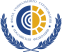 Финансирование предупредительных мер  за период с 2011-2019 гг
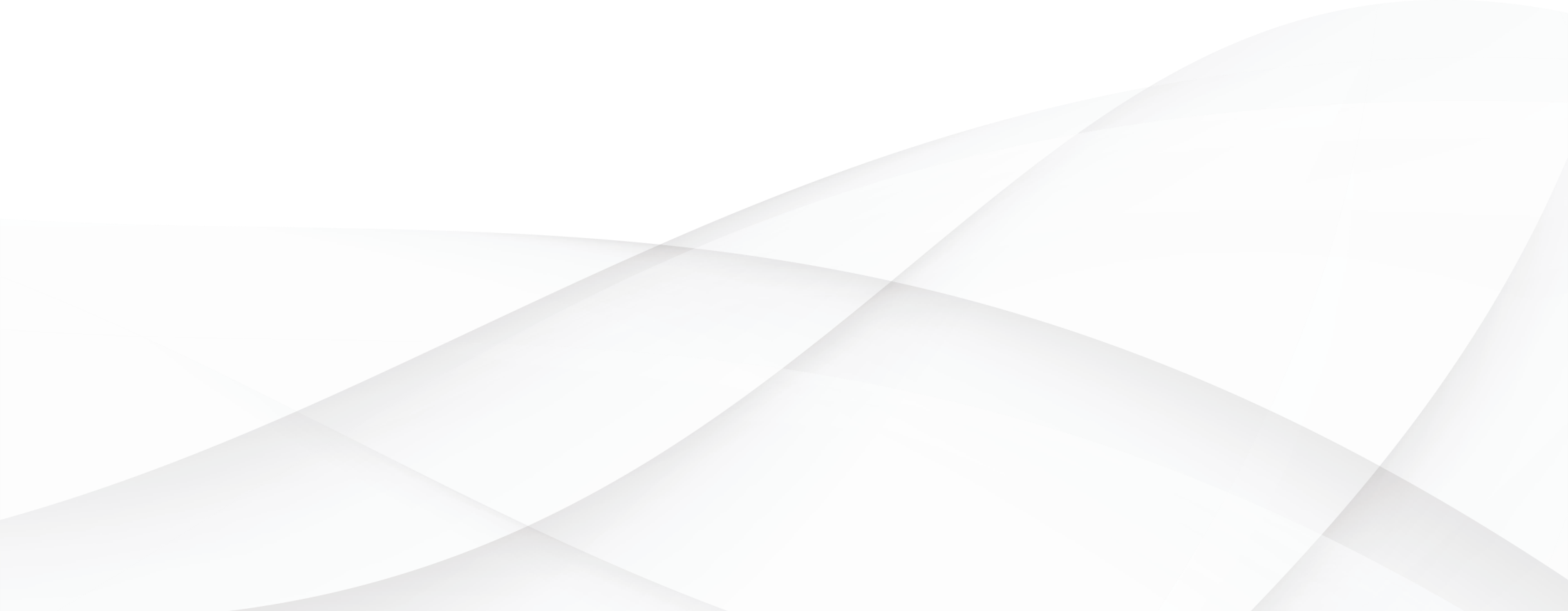 на проведение превентивных мероприятий в 2019 году выделено 
36,8 млн. рублей, что на 35% больше, чем в прошлом году. Получили разрешение на 34,6 млн. рублей или 94% от выделенных ассигнований
Ивановское региональное отделение Фонда социального страхования Российской Федерации
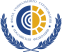 Динамика страховых случаев за период 2011- 2018 г.г
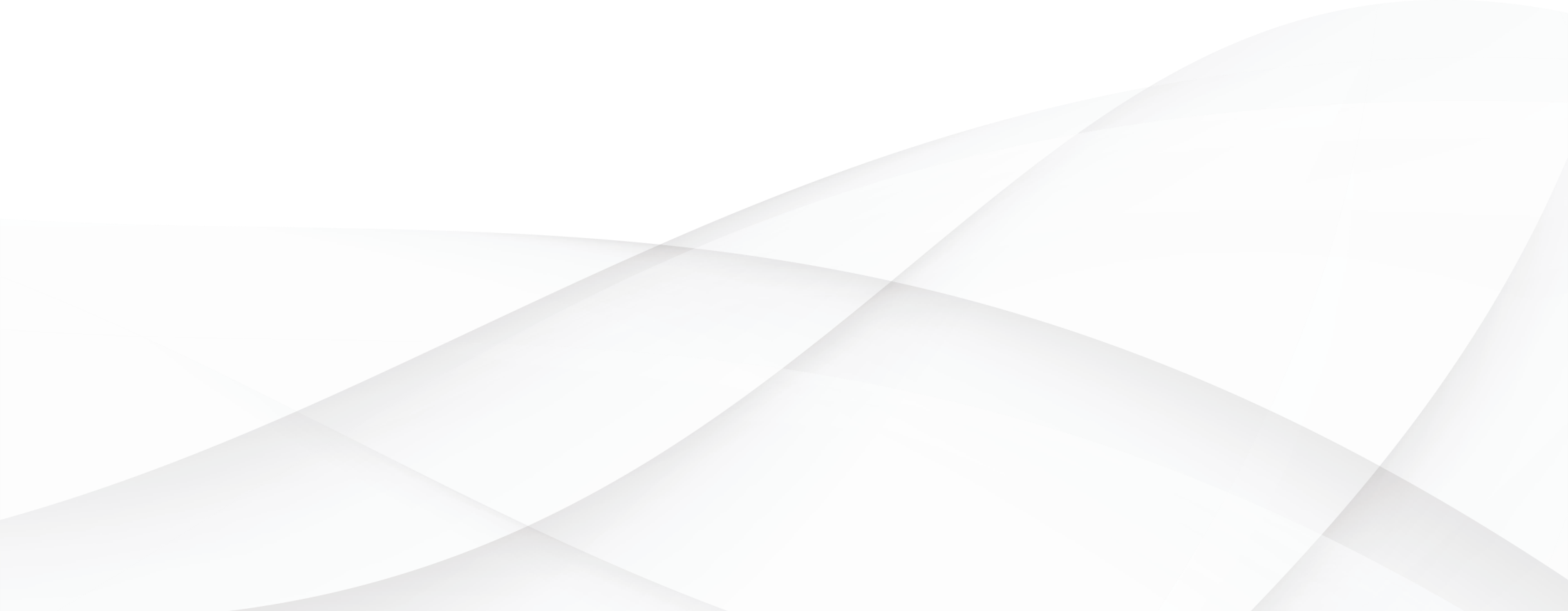 Ивановское региональное отделение Фонда социального страхования Российской Федерации
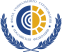 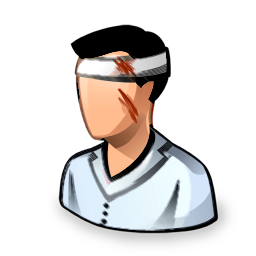 С 01.01. по 10.09.  2019 года поступило в 
111 сообщений о несчастных случаях:
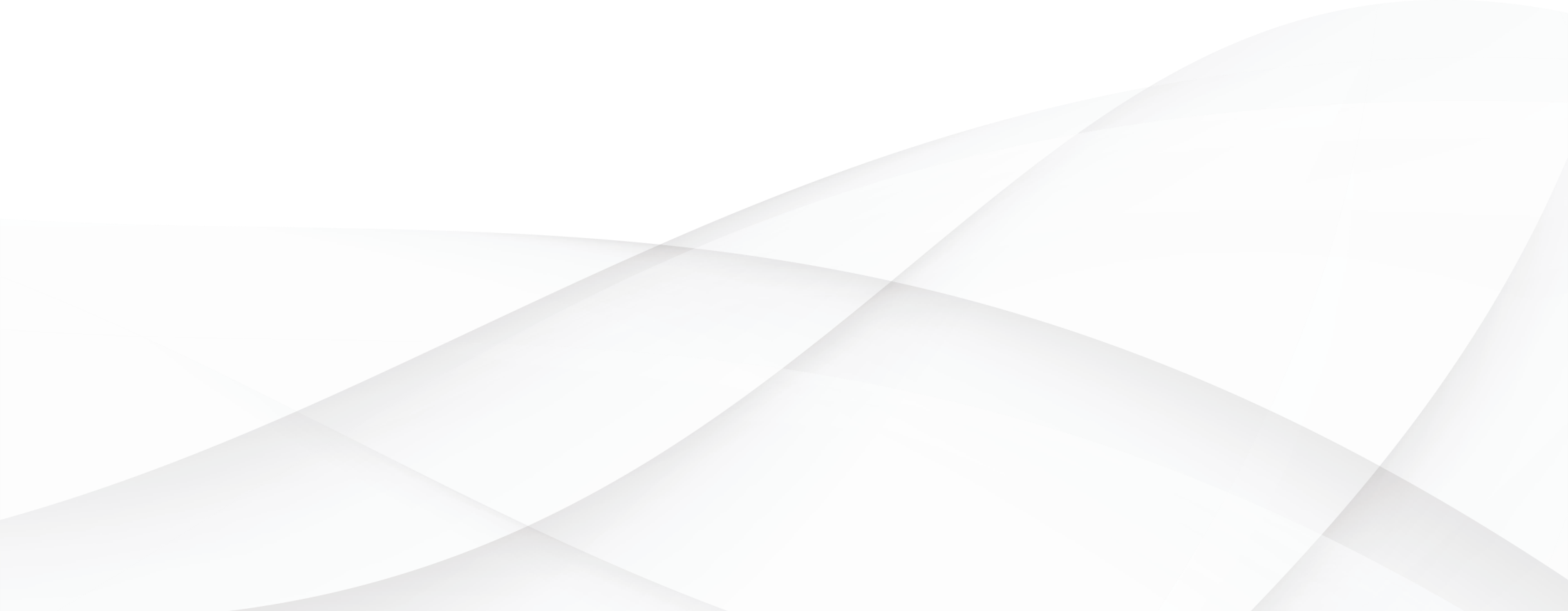 из них признаны страховыми 90 несчастных случаев на производстве, 
в том числе:
0
смертельных несчастных случаев;
14
тяжелый несчастный случай;
1
пострадавших получили стойкую утрату трудоспособности.
Ивановское региональное отделение Фонда социального страхования Российской Федерации
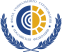 В 2018 году 720 страхователей использовали 27,2 млн. рублей выделенных средств в основном на:
Средства
индивидуальной
защиты
Периодические 
медицинские
 осмотры
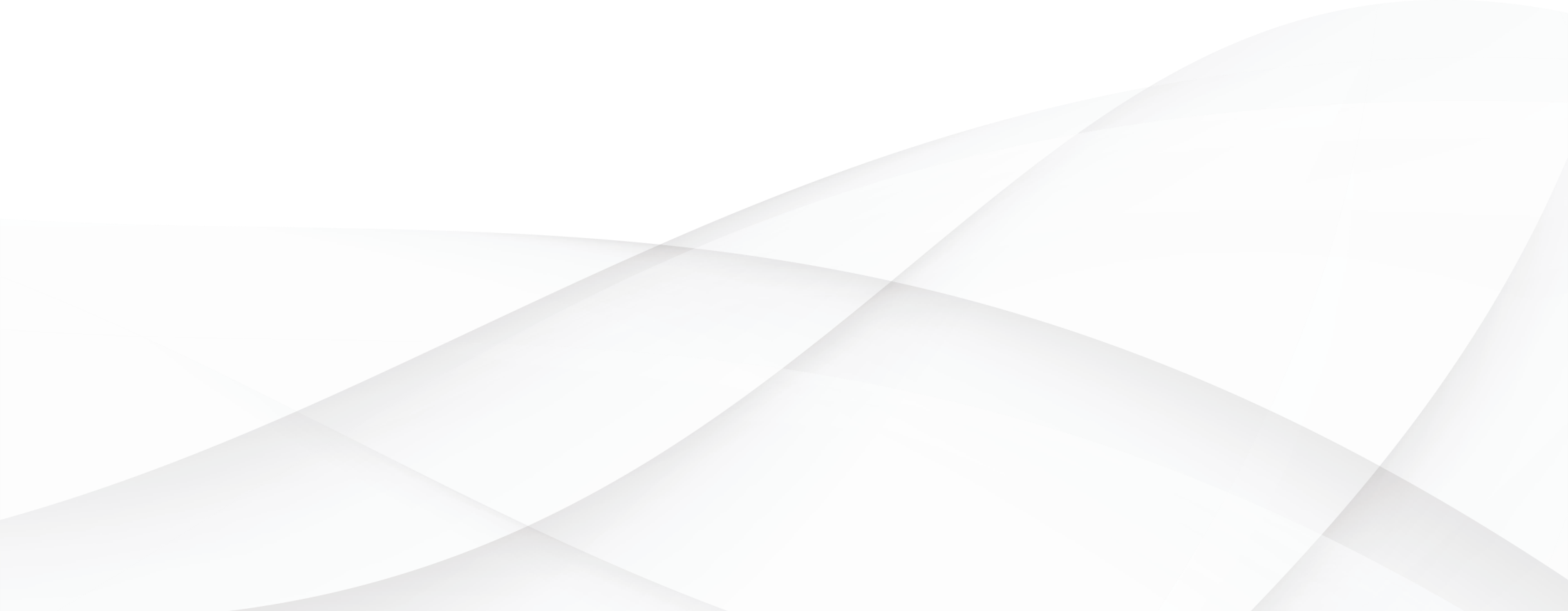 7,5 тыс.
человек
9,7 тыс.
 рабочих мест
5,5 МЛН РУБ
14,3 МЛН РУБ
Специальная
оценка
условий
труда
6,5 МЛН РУБ
7,6 тыс.
рабочих мест
Ивановское региональное отделение Фонда социального страхования Российской Федерации
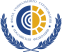 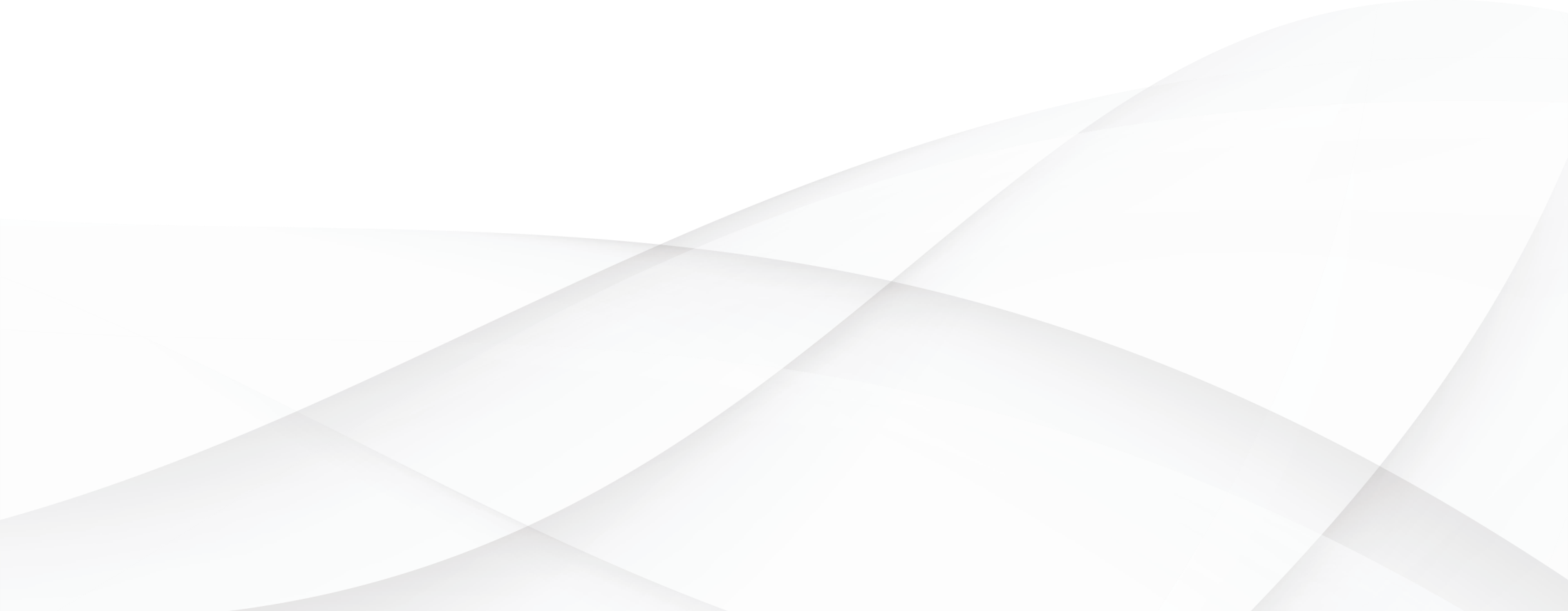 Ивановское региональное отделение Фонда социального страхования Российской Федерации
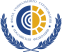 Финансовое обеспечение предупредительных мер по сокращению производственного травматизма
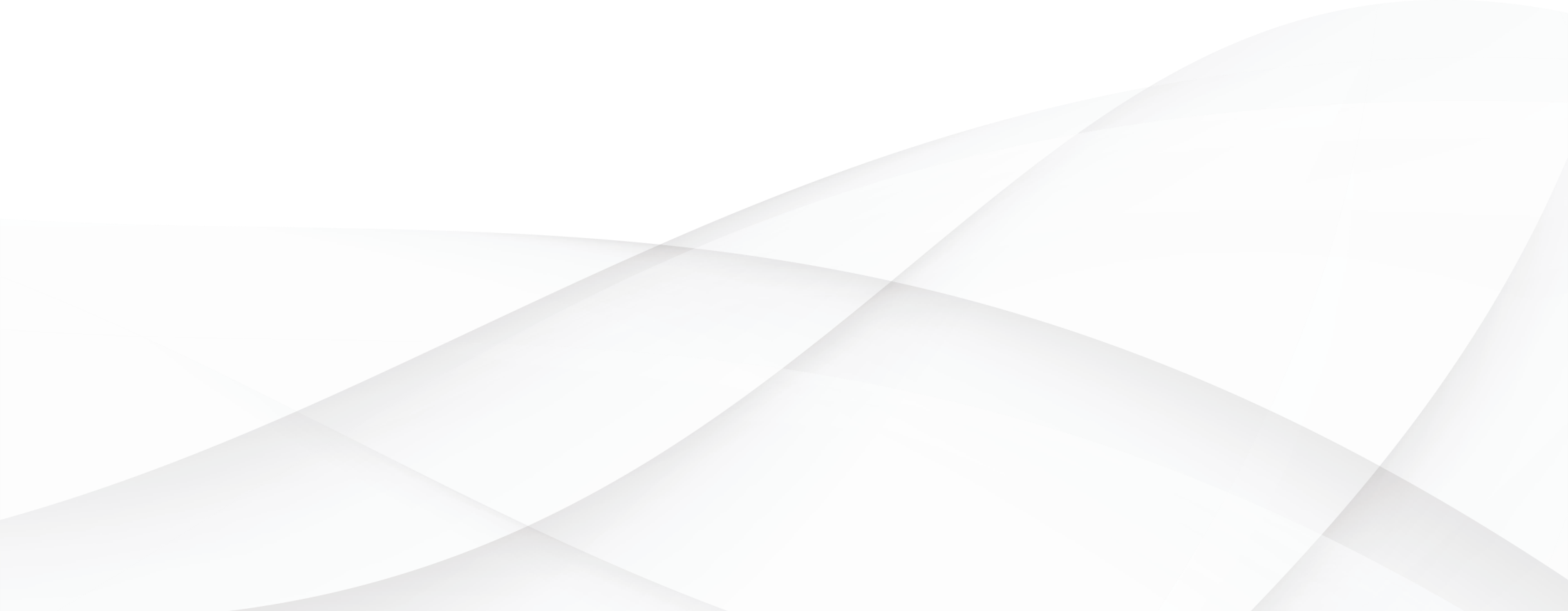 В 2019 году получили разрешение на ФПМ
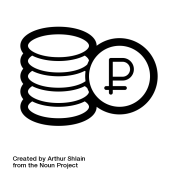 796  страхователей
на сумму 34,6  млн. руб.,
в том числе: 417 бюджетных учреждений на 5,1  млн. руб.
215 страхователей на 3,4  млн. руб. 
(у которых сумма финансирования рассчитана за 3 календарных года)
Ивановское региональное отделение Фонда социального страхования Российской Федерации
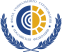 В 2019 году новый правила финансирования предупредительных мер по сокращению производственного травматизма
С 28 января 2019 года вступили в силу изменения в Правила финансового обеспечения предупредительных мер по сокращению производственного травматизма и профессиональных заболеваний работников и санаторно-курортного лечения работников, занятых на работах с вредными и (или) опасными производственными факторами, утвержденными приказом Минтруда России
 от 10.12.2012 № 580н.
до 30% сумм страховых взносов, если страхователь направит дополнительно выделенный объем средств на санаторно-курортное лечение работников предпенсионного возраста
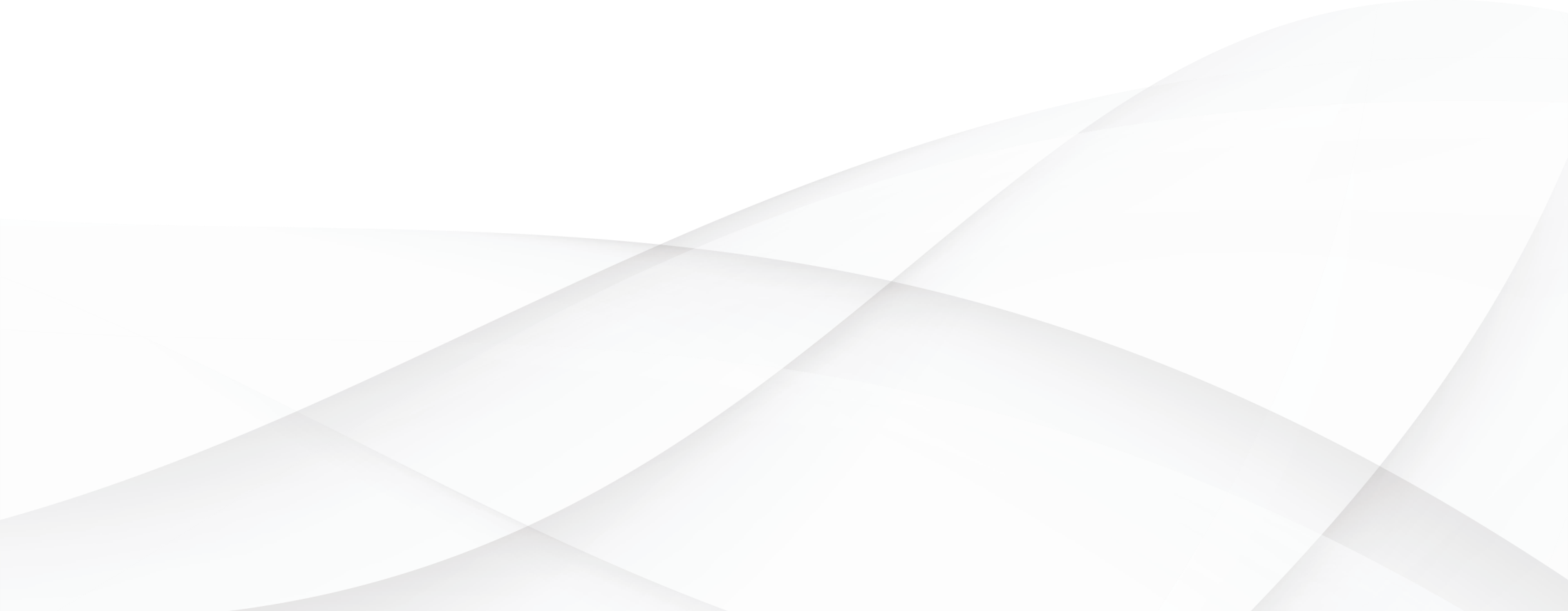 В этом году 27 страхователей получили средства на санаторно-курортное лечение 117 работников предпенсионного возраста на сумму 4,2 млн. рублей
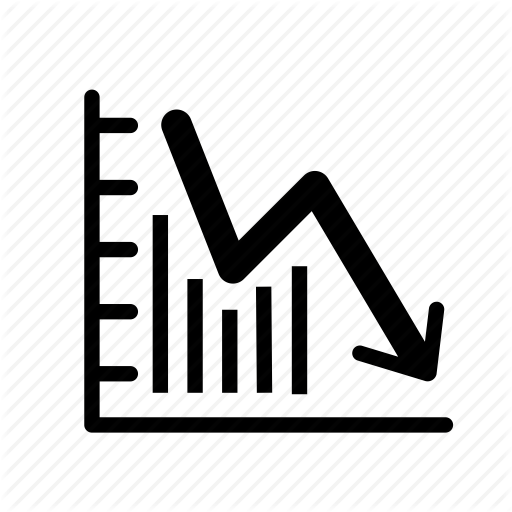 БЕЗОПАСНЫЕ УСЛОВИЯ ТРУДА – ЭТО ВКЛАД В ПРОЦВЕТАНИЕ ПРЕДПРИЯТИЯ…
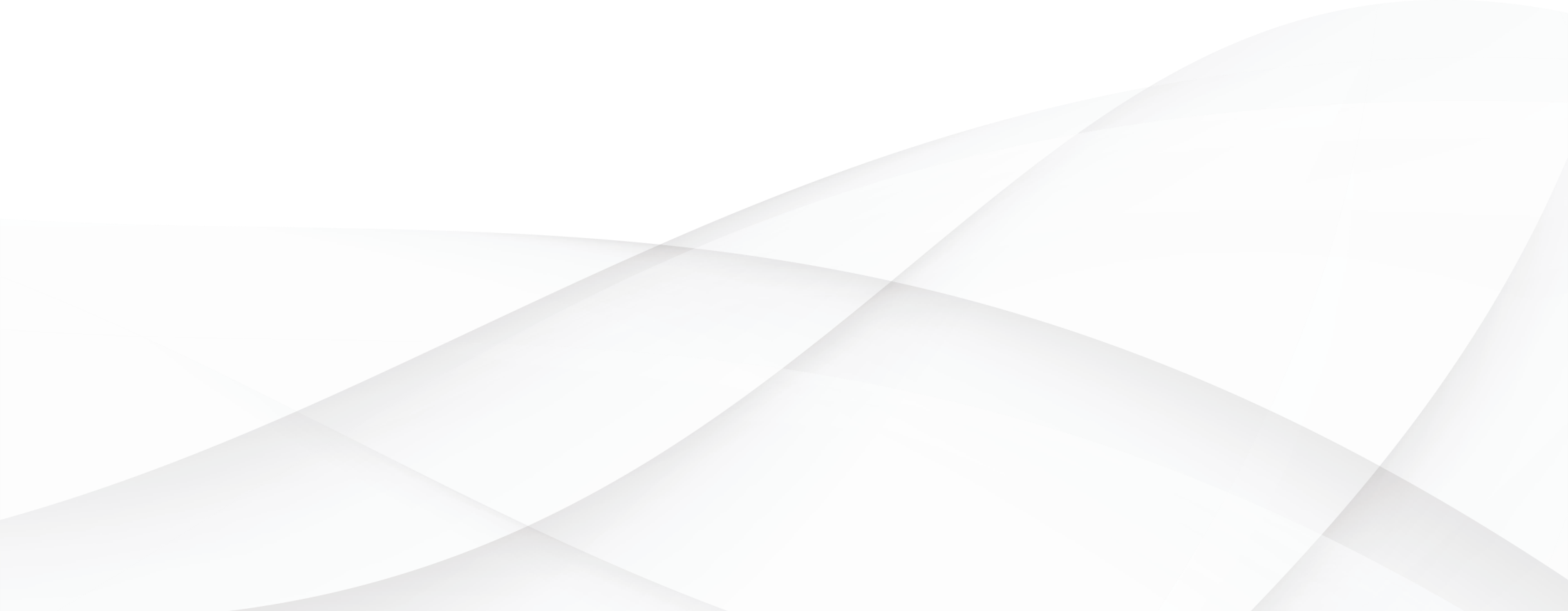 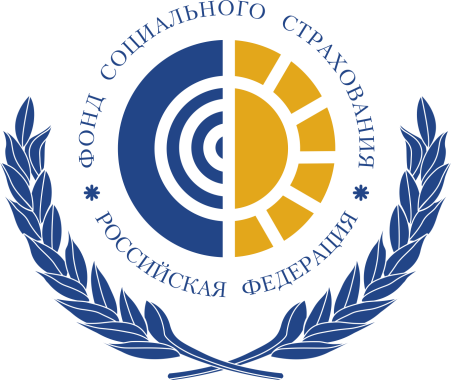 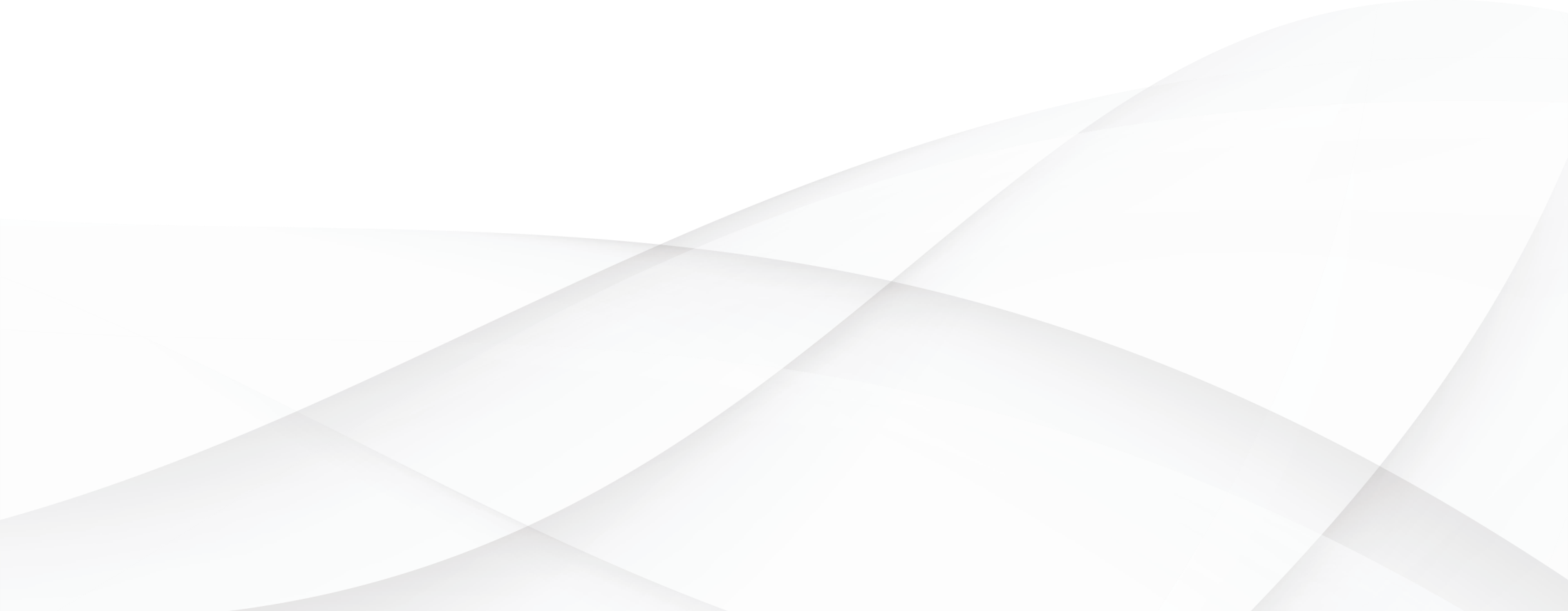 СПАСИБО
ЗА 
ВНИМАНИЕ !